ZOOM – COMO DEIXAR EM DESTAQUE OS IRMÃOS QUE ESTÃO FAZENDO SUAS PARTES NA REUNIÃO
RESPONSÁVEL POR ESSA DESIGNAÇÃO:BACKUP DO SOM
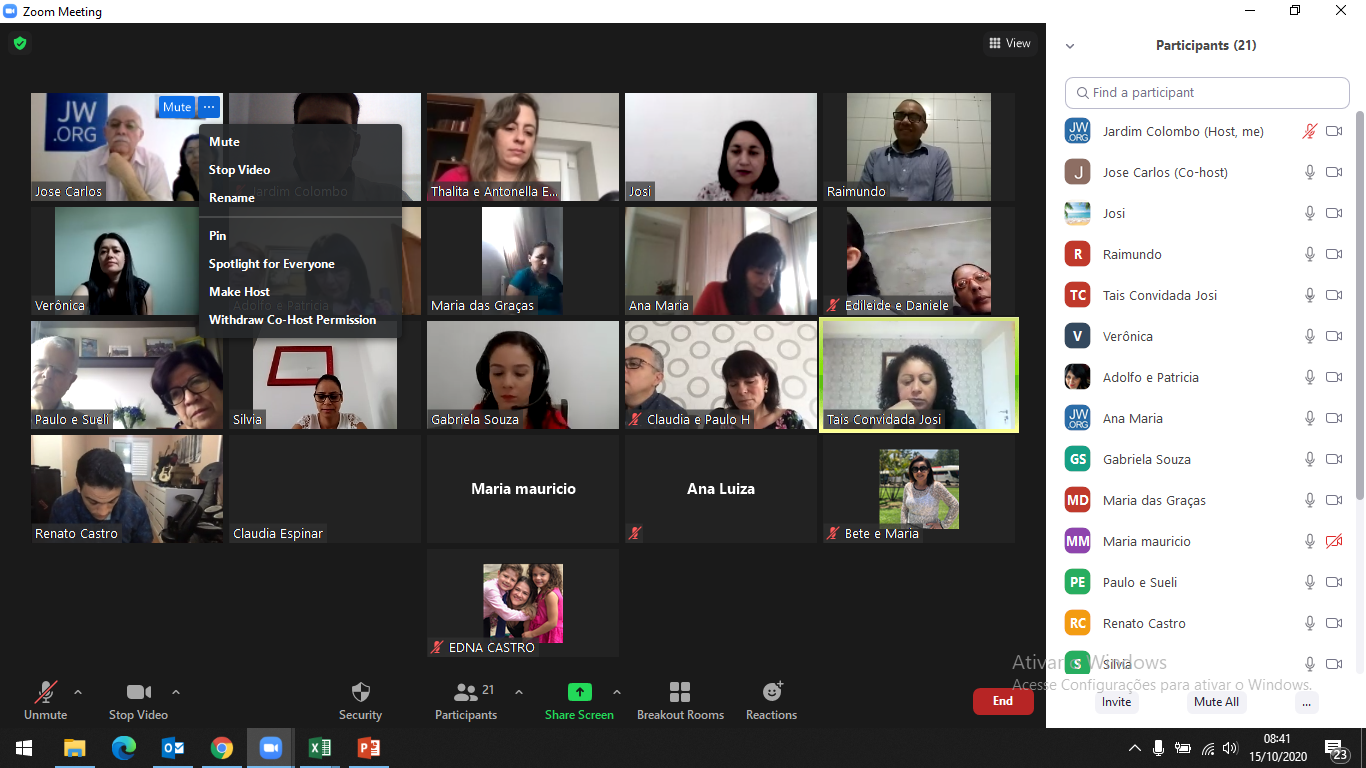 1º PASSO – CLICAR NAS OPÇÕES DO IRMÃO E ESCOLHER A OPÇÃO ‘SPOTLIGHT FOR EVERYONE’
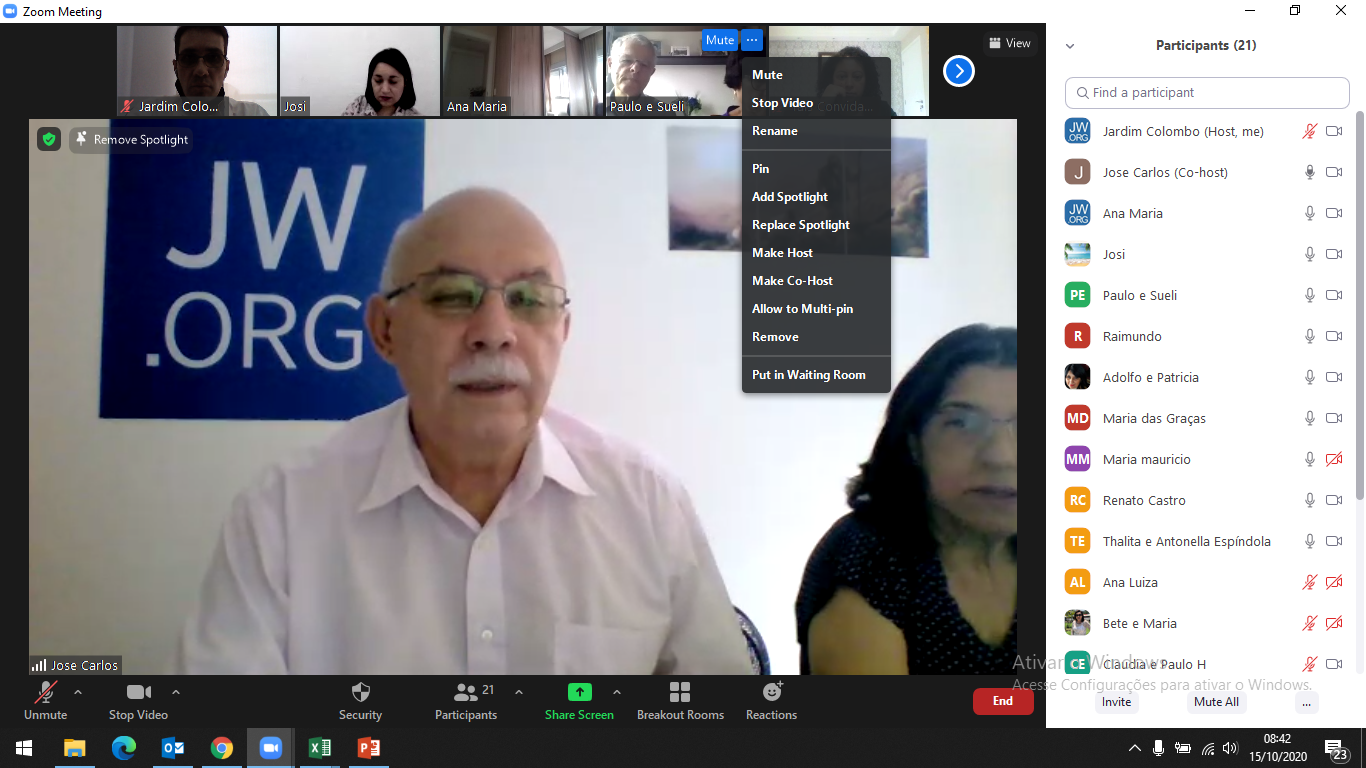 2º PASSO – PARA INCLUIR OUTRO IRMÃO EM DESTAQUE NA TELA (EX: SENTINELA E PARTES DAS IRMÃS) CLICAR NAS OPÇÕES DO IRMÃO QUE SERÁ INCLUÍDO E SELECIONAR ‘ADD SPOTLIGHT’. SE FOR SUBSTITUIR
UM IRMÃO PELO OUTRO CLICAR EM ‘REPLACE SPOTLIGHT’.
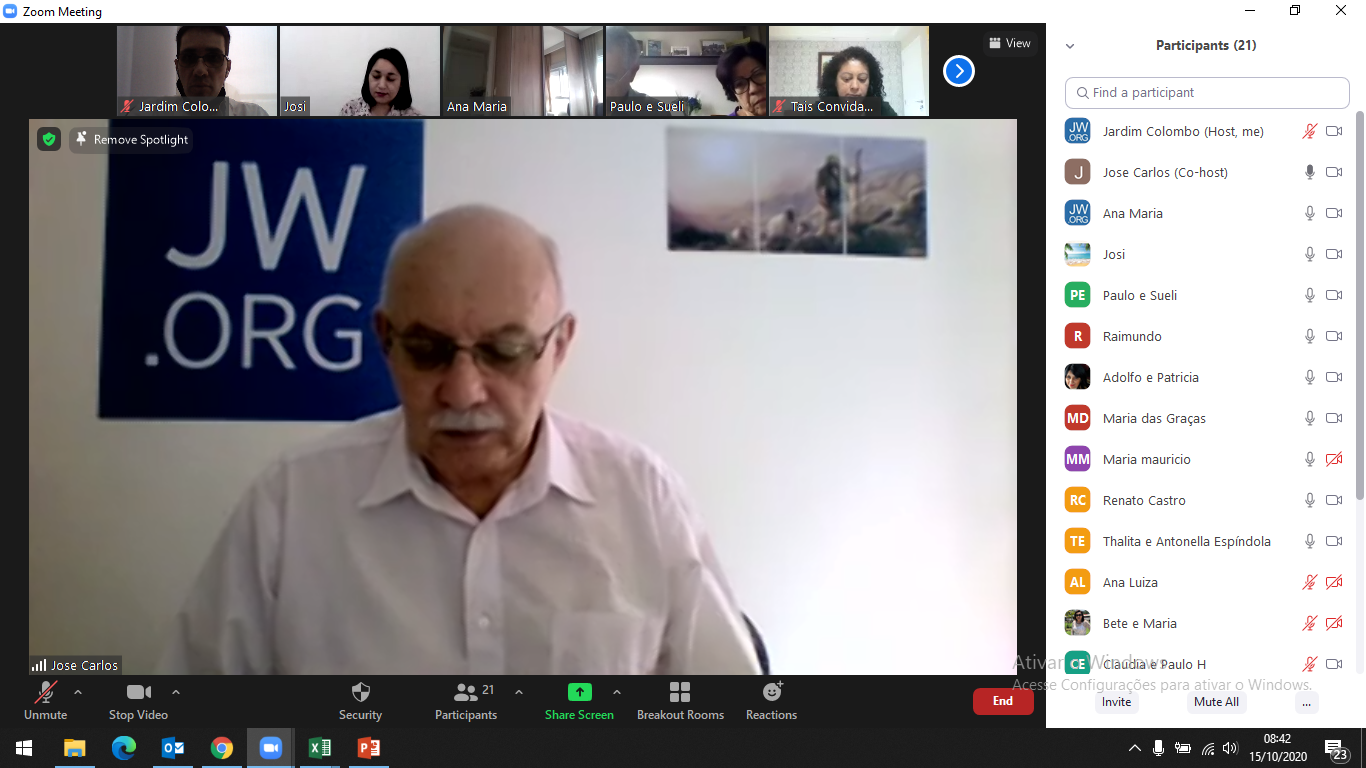 3º PASSO – PARA REMOVER CLICAR EM ‘REMOVE SPOTLIGHT’. NÃO PRECISA DESTACAR O IRMÃO QUE 
FAZ A ORAÇÃO
FIM